Skills assessment
For Deputy Manager role
Content
Section 1:How to use the skills assessment
Working with my manager to 
complete the skills assessment
The Pathway outlines the core knowledge, skills, values and behaviours for several care roles that we are required to demonstrate. In this document you will find the information for the Deputy Manager role. Reflect on those areas you are already strong and the areas you’d like to develop as part of your continued professional development. Remember this is a reflective exercise and there will likely to be some skills and knowledge that you will develop overtime. Use the steps below to guide you through this exercise:
Make sure you identify with the day-to-day work described in this role category, by reading the persona or having a chat with your manager and/or human resources (HR) team. If you do not think this role category is right for you, read other role category personas and choose the appropriate skills self-assessment. If you want to develop into the next role and eventually be promoted, read the role category one up from your own (For example, if you’re a support worker but want to be a team leader, have a look at role supervisor or leader, and plan how you’ll gain the skills it describes).
Get a feel of the self-assessment exercise in this document from page 10.
Agree with your manager how and when to do the exercise, ideally as a joint exercise. If they’re unavailable, complete this and hand back to your manager for them to review when you’ve completed your own assessment. 
As you complete the assessment think of examples where you demonstrate aspects of the Pathway and what you’d like to develop further. This reflection will also help when having a career conversation with your manager, and to create your career development plan.
Me
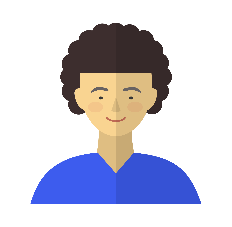 As with steps 1 and 2 above, read the Pathway’s role category description and self-assessment exercise for your line report, in this document. 
Be available to complete the assessment as a joint exercise if you have time. If not, complete this in your own time, and share your reflections on the individual’s strengths and opportunities to develop in-role during a separate career conversation. Use coaching techniques to facilitate them towards their goals. 
Use this exercise to spot areas your line report is strong at, the areas for development and create a career development plan with your staff member that empowers them.
My manager
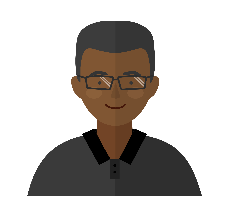 See the next page for instructions on how to complete the skills assessment
How to use the skills assessment 
in this document
Reflecting on the areas of your role you feel strongest at, and the areas might need to develop is a great way to think about your learning needs and career goals to set for yourself. The skills assessment is done by rating yourself along the ‘stages of skills development’ we all go through from awareness, working, practitioner and expert. Think about how you perform in your role, the areas you find easy to do, and are often complimented for, versus the areas you’d like to improve in the coming year.
Completing the assessment – an example of what the assessment pages look like
In section two of this document, you will find the Pathway role description, along with the stages of skills development, as a scale. Each stage is explained below: 
N/A: I do not yet know about the skill, or it does not apply to my work.
Awareness: I can describe the fundamentals of the skill, and demonstrate basic knowledge of the skills tools and techniques
Working: I can apply the skill with some support and adopt the most appropriate tools and techniques
Practitioner: I can apply the skill without support, determine the most appropriate tools and techniques, and share knowledge and experience of the skill
Expert: I can teach the skill, and its most advanced tools and techniques
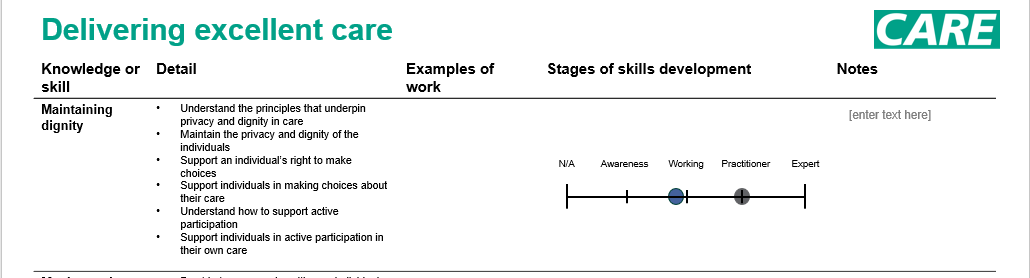 Read and reflect on the category, detail and examples of the Pathway skills, knowledge and behaviours and training, for you to assess against.
Use the skills stage rating to plot your self-assessment (blue), and your manager’s assessment (black) too. Use the Notes section to record reflections, aspirations, actions etc.
Section 2:Introduction to Deputy Manager role
Anton’s story – Deputy Manager
Anton has been working in adult social care for the last 5 years and has recently become a deputy manager in a large homecare provider. Whilst in his organisation Anton’s job title is Senior Care Coordinator, he carries out the duties associated with a deputy manager. He has previously completed the level 2 Care Certificate qualification and the Level 3 Diploma in Adult Care which he achieved when he was a care worker.  

In his role Anton has the responsibility of managing the care coordinators and, through them, the wider care worker staff team. He also works very closely with the registered manager, supporting them wider setting to deliver effective, person-centred care to over 300 people each week.  

As he settles into his role as senior care coordinator Anton recognises that there were number of areas around leadership and management knowledge and skills that he needs to develop and build upon in order to fulfil the expectations of his role. This development will compliment his previous care experience and qualifications he has obtained. He has an initial supervision with his registered manager who directs him to the Manager Induction Standards. They go through the standards together compiling a development plan about how Anton will work towards developing the knowledge to meet each standard and set a target of him achieving this in 6 months. Anton’s progress will be regularly reviewed in his monthly supervision meetings with his manager who will support him in any areas that he might be struggling with.  

In addition to the development of this knowledge Anton also works on developing other knowledge and skills that he needs in his role as a senior care coordinator. He works with his registered manager to identify areas of development and then uses various formal and informal learning options to help advance his knowledge and skills. His registered manager supports him to access some learning programmes, such as Lead to Succeed, that help him grow his leadership and management skills. He also shadows and learns from his registered manager, particularly focusing on developing further his leadership skills. 

After he has been in his position for some time his registered manager speaks to him about how he wants to continue to develop in his role and whether he is interested in moving into a registered manager role in the future. Anton isn’t certain whether he wishes to progress to registered manager at this time but is conscious that he might wish to move to a role like that in the future. His registered manager talks to him about completing the Level 5 Diploma in Leadership and Management in Adult Care; having looked at the qualification content it covers the areas of work which Anton undertakes and would give him a sound basis of knowledge on which to build in the future. Anton agrees that completing this qualification would be beneficial for his continued development and therefore his manager makes the arrangements for him to complete this qualification.
Care Pathway framework for the 
Deputy Manager role
Understand leadership and management
Decision-making 
Team leadership 
Supervision
Leading partnerships
Effective communication 
Leadership skills
Safeguarding
Lead practice to manage comments and complaints
Manage effective handling of information
Lead and promote equality, diversity and inclusion
01
02
Creating a positive working environment
Doing the right thing
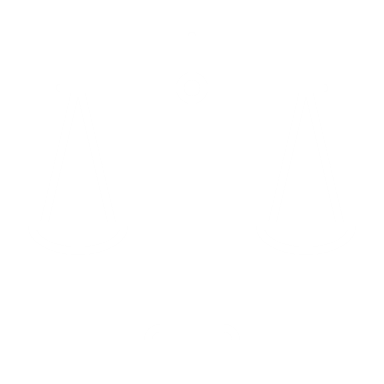 Behaviours
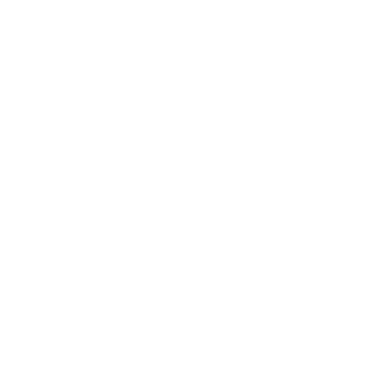 Behaviours
Role - Deputy Manager
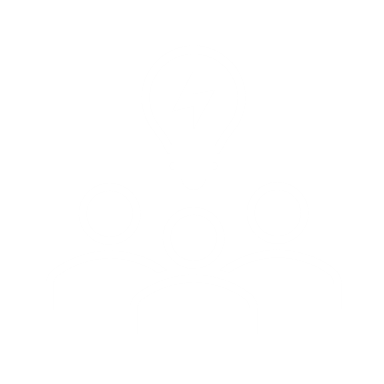 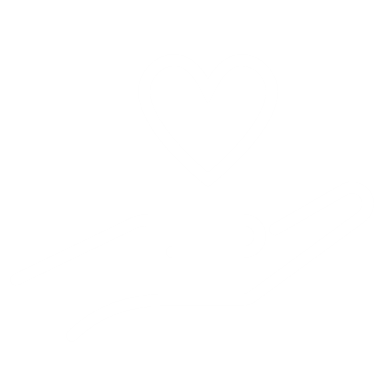 Mentor others
Coach others
Lead team learning
Continuous development 
Personal wellbeing
Mental capacity and restrictive practice
Lead person-centred practice
Lead health and safety
Promote health and wellbeing
Understanding of Deprivation of Liberty Safeguards
Training
Developing myself and others
Delivering excellent care
03
04
Behaviours
Creating a positive working environment
Doing the right thing
Delivering excellent care
Developing myself and others
Training
9
Behaviours
Awareness
Working
Practitioner
Expert
N/A
Key:
Your manager’s assessment
Your assessment
Behaviours
Creating a positive working environment
Doing the right thing
Delivering excellent care
Developing myself and others
Training
10
Behaviours
Awareness
Working
Practitioner
Expert
N/A
Key:
Your manager’s assessment
Your assessment
Behaviours
Creating a positive working environment
Doing the right thing
Delivering excellent care
Developing myself and others
Training
11
Creating a positive working environment
Awareness
[enter text here]
N/A
N/A
N/A
Awareness
Awareness
Awareness
Working
Working
Working
Practitioner
Practitioner
Practitioner
Expert
Expert
Expert
N/A
[enter text here]
[enter text here]
Your manager’s assessment
Key:
Your assessment
Behaviours
Creating a positive working environment
Doing the right thing
Delivering excellent care
Developing myself and others
Training
12
Creating a positive working environment
Awareness
[enter text here]
N/A
N/A
N/A
Awareness
Awareness
Awareness
Working
Working
Working
Practitioner
Practitioner
Practitioner
Expert
Expert
Expert
N/A
[enter text here]
[enter text here]
Your manager’s assessment
Key:
Your assessment
Behaviours
Creating a positive working environment
Doing the right thing
Delivering excellent care
Developing myself and others
Training
13
Creating a positive working environment
Awareness
N/A
Awareness
Working
Practitioner
Expert
[enter text here]
N/A
Your manager’s assessment
Key:
Your assessment
Behaviours
Creating a positive working environment
Doing the right thing
Delivering excellent care
Developing myself and others
Training
14
Doing the right thing
Awareness
[enter text here]
N/A
N/A
Awareness
Awareness
Working
Working
Practitioner
Practitioner
Expert
Expert
N/A
[enter text here]
Your manager’s assessment
Key:
Your assessment
Behaviours
Creating a positive working environment
Doing the right thing
Delivering excellent care
Developing myself and others
Training
15
Doing the right thing
Awareness
[enter text here]
N/A
N/A
Awareness
Awareness
Working
Working
Practitioner
Practitioner
Expert
Expert
N/A
[enter text here]
Your manager’s assessment
Key:
Your assessment
Behaviours
Creating a positive working environment
Doing the right thing
Delivering excellent care
Developing myself and others
Training
16
Doing the right thing
Awareness
[enter text here]
N/A
N/A
Awareness
Awareness
Working
Working
Practitioner
Practitioner
Expert
Expert
N/A
[enter text here]
Your manager’s assessment
Key:
Your assessment
Behaviours
Creating a positive working environment
Doing the right thing
Delivering excellent care
Developing myself and others
Training
17
Doing the right thing
Awareness
[enter text here]
N/A
N/A
N/A
Awareness
Awareness
Awareness
Working
Working
Working
Practitioner
Practitioner
Practitioner
Expert
Expert
Expert
N/A
[enter text here]
[enter text here]
Your manager’s assessment
Key:
Your assessment
Behaviours
Creating a positive working environment
Doing the right thing
Delivering excellent care
Developing myself and others
Training
18
Developing myself and others
Awareness
N/A
Awareness
Working
Practitioner
Expert
[enter text here]
N/A
Your manager’s assessment
Key:
Your assessment
Behaviours
Creating a positive working environment
Doing the right thing
Delivering excellent care
Developing myself and others
Training
19
Developing myself and others
Awareness
N/A
Awareness
Working
Practitioner
Expert
[enter text here]
N/A
Your manager’s assessment
Key:
Your assessment
Behaviours
Creating a positive working environment
Doing the right thing
Delivering excellent care
Developing myself and others
Training
20
Developing myself and others
Awareness
[enter text here]
N/A
N/A
N/A
Awareness
Awareness
Awareness
Working
Working
Working
Practitioner
Practitioner
Practitioner
Expert
Expert
Expert
[enter text here]
N/A
[enter text here]
Your manager’s assessment
Key:
Your assessment
Behaviours
Creating a positive working environment
Doing the right thing
Delivering excellent care
Developing myself and others
Training
21
Training
Awareness
[Y/N]
[Y/N]
[Y/N]
[Y/N]
[Y/N]
[Y/N]
[Y/N]
[Y/N]
[Y/N]
[Y/N]
[Y/N]
[Y/N]
[Y/N]
[Y/N]
[Y/N]
[Y/N]
[Y/N]
[Y/N]
[Y/N]
[Y/N]
[Y/N]
[Y/N]
[Y/N]
[Y/N]
N/A
[Y/N]
[Y/N]
[Y/N]
[Y/N]
[Y/N]
[Y/N]
[Y/N]
[Y/N]
[Y/N]
[Y/N]
[Y/N]
[Y/N]
[Y/N]
[Y/N]
[Y/N]
[Y/N]
[Y/N]
[Y/N]
[Y/N]
[Y/N]
[Y/N]
[Y/N]
[Y/N]
[Y/N]
[Y/N]
[Y/N]
[Y/N]
[Y/N]
[Y/N]
[Y/N]
[Y/N]
[Y/N]
[Y/N]
[Y/N]
[Y/N]
[Y/N]
[Y/N]
[Y/N]
[Y/N]
[Y/N]
Skills assessment complete!